Ilyen számítógépet szeretnék
Készítette : Ágoston Kevin
Felkészítő tanárom : GONDINÉ FŐZŐ ILDIKÓ 
Iskolám Neve : Kónyi Deák Ferenc Általános Iskola és Alapfokú Művészeti Iskola
Címe : 9144 Kóny, Béke utca 1.
Hogy miért ezt választottam?Már régóta szeretnék egy korszerű számítógépet perifériákkal, ezért ki is választottam egyet,   de  ez  a számítógép sajnos  nem alkalmas videó szerkesztésre, ezért állítottam egyet  össze én. A KÖVETKEZŐ DIÁKON BEMUTATOM ÁLMAIM SZÁMÍTÓGÉPÉT. 300 000 Ft-ból gazdálkodhattam.
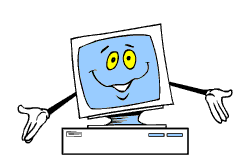 Források
Még maradt : 242 510 Ft
A Processzor
Azért ezt választottam mert elég népszerű processzor és az árához képest nagyon jó a teljesítménye.
Intel Core i5-4460
Órajel: 3.2GHz
Foglalat: LGA1150
4 Magos Processzor 
 Turbo Boost technológia
Ára: 57 490 Ft
De mire jó a processzor ?   A processzor a számítógép „agya” . A processzor nyitja meg többek között a fájlokat, mappákat.
Még maradt :230 520 Ft
Az alaplap
MSI H81M-P33
Méret: Micro ATX
Memória foglalat: 2 db DDR3 
Merevlemez csatlakozó: 4
CPU Foglalat: Socket 1150
Ára:11.990 Ft
Azért ezt választottam mert az Intel az Core i5-4460-as prcesszorhoz teljesen megfelel és nem nagyméretű ATX-es hanem micro ATX–es, ezért jobban elfér a gépházban.
A memória
Még maradt : 211 540 Ft
Azért ezt választottam, hogy gyorsabb legyen a videószerkesztés.
Kingston Fury Hyprex 8gb
DDR3
2db 4Gb-os modul
Feszültség: 1.5 V
Sebesség: 1866 MHz
Ára: 18 980 Ft
A tápegység
Még maradt : 197 360 Ft
Azért ezt választottam, mert nagy a teljesítménye.
Chieftec Smart Series 600W
Tápegység teljesítménye: 600W
Ventilátor mérete: 120mm
PFC: Aktív
Ára: 14 180 Ft
Az adattárolás
Még maradt : 173 870 Ft
Azért választottam ezt, hogy gyorsabban lehessen másolni a videó fájlokat.
Elsődleges
Samsung 750 EVO 2.5 SSD
Kapacitás: 120gb
Csatlakozók: SATA3
NAND flash típusa: MLC
Ára: 23 490 Ft
Az Adattárolás
Még maradt : 158 460 Ft
Azért ezt választottam mert 1000gb-os és sok videófáljt lehet rajt tárolni.
Másodlagos
Western Digital 3.5 Blue
Kapacitás: 1TB
Csatlakozók: SATA3
Fordulatszám: 5400 rpm
Ára: 15 410 Ft
Még maradt : 108 700 Ft
A videókártya
Azért ezt választottam, mert a videó szerkesztése után hamarabb rendereli ki a szerkesztett videót.
ASUS GeForce GTX 950
Csatolófelület: PCI-Express
Memória mérete: 2048 MB
Memória típusa: DDR5
Hűtés típusa: DirectCU II 
STRIX-GAMING
Ára: 49 760 Ft
Egyéb kiegészítők
Még maradt : 104 908 Ft
LG GH24NSD1
DVD író
Kialakítás: Belső
SATA interfész
Támogatja a DVD-RAM lemezeket
Ára: 3 792 Ft
Még maradt : 87 334 Ft
A gépház
Azért ezt választottam, mert támogatja a micro-ATX  méretű alaplapot és tetszik a kialakítása.
Kolink Aviator
Alaplap formátum: ATX,Micro-ATX,Mini-ITX
Integrált kártyaolvasó
Ventilátor: 3 db 120mm kék
Ház formátum: Midi Torony
2db SSD és 3db HDD Tartó
Ára: 17 574 Ft
Az operációs rendszer
Még maradt : 46 335 Ft
Azért ezt választottam mert a 2009-ben kiadott Windows 7 már kezd elavulni.
Windows 10 Home 64bit
Ára: 40 999 Ft
Az irodai Szoftvercsomag
Még maradt : 25 336 Ft
Office 365 
Tartalmazza: Word,PowerPoint,Excel,Access,Publisher,OneNotem,Outlook
Ára: 20 999 Ft
A videószerkesztő Program
Még maradt :  848 Ft
Azért ezt választottam mert teljesen megfelel mindenféle videó szerkesztéséhez és hamar meg lehet tanulni a kezelését.
Adobe Premiere Elements 15
Ára:24.488 Ft
Mire Kell figyelned számítógép vásárlásakor ?Színére          alplap és a processzor kompatibilitására1 tb hány gb?   1024gb                         1100gbMilyen operációsrendszert választottam ?Windows 10     Windows 98
Melyik program kell videó szerkesztéséhez?
Adobe Premiere Elements 15         Excel

Milyen videókártyát választottam?
 ASUS GeForce GTX 950   ASUS  Geforce Gtx 1050Ti

Hány kérdést tettem fel?
6           8
Köszönöm a figyelmet!
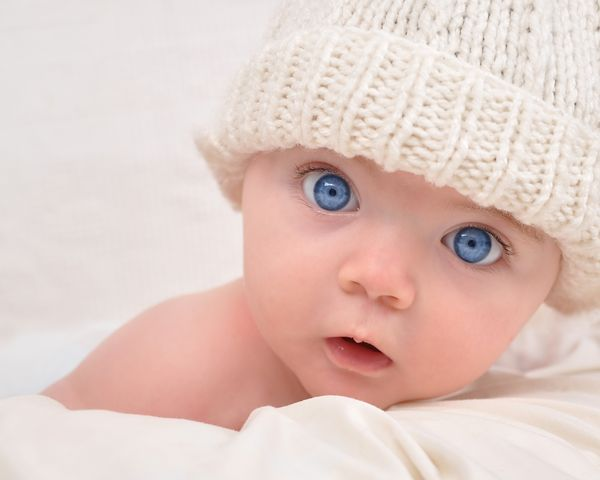 Források:
https://products.office.com/hu-hu/buy/office
https://www.microsoftstore.com/store/mseea/hu_HU/pdp/Windows-10-Home/productID.320458000
https://www.designshop.hu/adobe/adobe-premiere-elements.php
http://www.arukereso.hu/processzor-c3139/intel/core-i5-4460-3-2ghz-lga1150-p229768381/
https://www.aqua.hu/msi-h81m-p33-alaplap-248993.html
http://www.arukereso.hu/tapegyseg-c3158/chieftec/smart-600w-gps-600a8-p112001083/
https://www.google.hu/search?q=viszontl%C3%A1t%C3%A1sra&biw=1184&bih=564&source=lnms&tbm=isch&sa=X&sqi=2&ved=0ahUKEwjMqvyB5JLSAhVlCcAKHbhlAlIQ_AUIBigB#tbm=isch&q=k%C3%B6sz%C3%B6n%C3%B6m+a+figyelmet&imgrc=vjgcvvlFPyZl5M:
Források:
http://www.arukereso.hu/videokartya-c3142/asus/geforce-gtx-950-directcu-ii-2gb-gddr5-128bit-pcie-strix-gtx950-dc2oc-2gd5-gaming-p299727047/
http://www.arukereso.hu/szamitogep-haz-c3085/kolink/aviator-p322308739/?gclid=CjwKEAiAtefDBRDTnbDnvM735xISJABlvGOvA18JE1df-J1Ee1go1TsPXT-Ibi398DS0AFKEkS375RoCW9fw_wcB
http://www.arukereso.hu/optikai-meghajto-c3092/lg/gh24nsd1-p300831747/
http://ssd-meghajto.arukereso.hu/samsung/750-evo-2-5-120gb-sata-3-mz-750120bw-p332994229/
http://www.arukereso.hu/merevlemez-c3103/western-digital/3-5-1tb-64mb-5400rpm-sata-3-wd10ezrz-p297751233/
kezdő dia
Jó válasz
Vissza
Rossz válasz
Vissza
Jó válasz
Vissza
Rossz válasz
Vissza
Jó válasz
Vissza